Звіт директора Комунального закладу «Тернівський ліцей» Новопокровської селищної ради Чугуївського району Харківської області за 2022/2023 навчальний рік
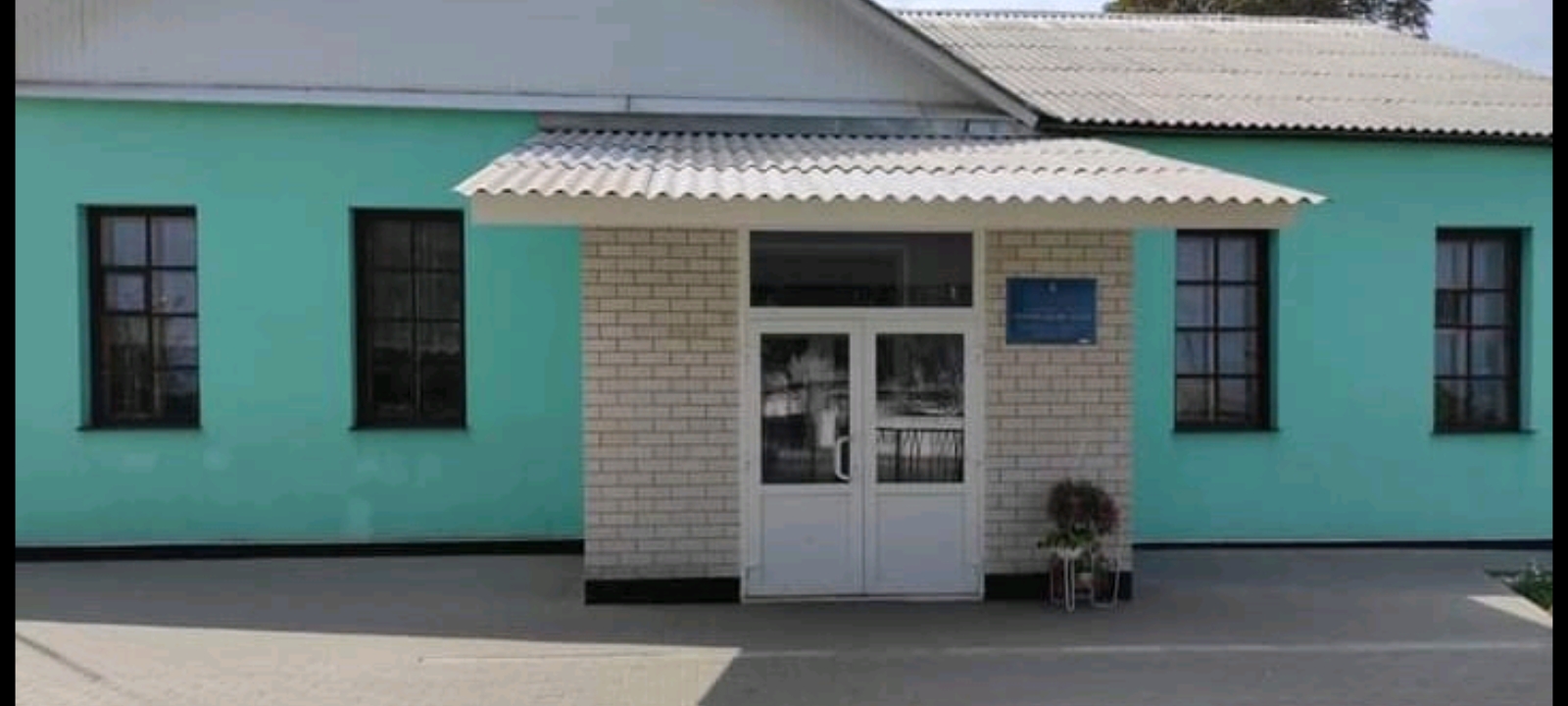 У ліцеї на кінець 2022/2023 навчального року навчалось 165 учнів, з них 48 учнів —у 1-4 класах, 117 –у 5-11 класах.
У ліцеї на кінець 2022/2023 навчального року навчалось 165 учнів, з них 48 учнів —у 1-4 класах, 117 –у 5-11 класах.
У 2022/2023 н.р. основна та старша ланка освіти нараховувала 117 учнів. На високому рівні закінчили рік 12 учнів (10%), на високому та достатньому 43 учнів (37%),  на середньому - 62 учнів (53%).
Якість засвоєння знань учнями 1-11 класів
Динаміка успішності учнів 5-11 класів
Учні 3-А класу (вчитель Ходикіна О.Ф.) посіли ІІ місце у Всеукраїнському конкурсі «Читати – це модно» та в еко-дії «На захист первоцвітів».
Успішно виступили учні ліцею у Міжнародній олімпіаді з  математики «Кенгуру» (учитель Аулова Н.В.).
Численні дипломи отримали учні ліцею за участь у Міжнародній олімпіаді з інформатики «Бебрас» (учитель Жуковська І.М.).
Учні 2-А класу під керівництвом учителя Мар’єнко Л.І. отримали дипломи за участь у Всеукраїнській олімпіаді з української мови «Всеосвіта. Весна-2023».
Учні 6-А класу Серебрякова М. та Кравченко М.посіли ІІ місце, а учениця 10-А класу Титаренко І. – ІІІ місце у Міжнародному конкурсі знавців української мови ім.П.Яцика (учитель Гусєва Л.П.).
Успішно виступили у Всеукраїнському конкурсі «Всезнайлики» вихованці дошкільної групи під керівництвом вихователя Іванової Н.І.
Чергову атестацію успішно пройшли Новицька Т.І., Аулова Н.В.,позачергово атестувалась Степанова О.В.
Атестація
Відповідно до плану пройшли курсову перепідготовку на базі Харківської академії неперервної освіти педагоги: Новицька Т.І., Луганська Л.О., Аулова Н.В.,Бегунова Т.О., Бігунова К.О., Жуковська І.М.,Гусєва Л.П., Жукова О.О., Веденьйов О.С.,Крижанська Н.І., Полтєва М.О., Степанова О.В., Блудова О.В., Іванова Н.С., Власенко Г.О.,
Курсова перепідготовка
Здійснено реконструкцію туалетних кімнат: встановлення перегородок. 
Проведено заміну вікон на металопластикові у вестибюлі.закладу.
Перевірено стан дерев на території закладу; проведено планову обрізку та спилювання сухостоїв, аварійно небезпечних дерев.
Здійснено фарбування паркану навкруги шкільної території.
Освітнє середовище
Запроваджено державну мову як мову освітнього процесу
«Управлінські процеси закладу освіти»
Розроблено шляхи формування ключових компетентностей і наскрізних умінь здобувачів освіти в умовах дистанційного навчання
Педагогічна діяльність педагогічних працівників закладу освіти
Розроблено критерії оцінювання навчальних досягнень здобувачів освіти 5-А класу
Система оцінювання освітньої діяльності учнів
Продовжити формування в учнів ключових компетентностей, необхідних сучасній людині для успішної життєдіяльності. Серед ключових компетентностей – володіння державною мовою, математична, загальнокультурна й екологічна компетентності, підприємливість та іноваційність, економічна компетентність. Випускник закладу повинен критично та системно мислити, проявляти ініціативу і творчість, вміння оцінювати ризики, приймати рішення, розв’язувати проблеми;
Завдання на 2023/2024 н.р.
Дякую за увагу!